Mixed Media
Painting 2 - Day 3
Bell work 11.19.2019
On your way in pick up the descriptions for the techniques we did last class

Find your mixed media sample collage and texture from last class – either on the drying rack or in your hanging file

We are going to match up our descriptions with our samples.
Bell Work – Do  11.19.2019
Glue the descriptors on the back of your corresponding technique 
Check the boxes of the items you used to create your technique piece
Fill out the questions asked on the collage descriptor paper
AGENDA 11.19.2019
Texture – Finish tissue paper sample
Build up a mixed media samples by adding to it with (Stencil, stamps, india ink, colored pencils and oil pastels)
Go over what is expected for your final mixed media project
Compleat worksheet about final mixed media project
Start final project
Finish up texture from last class
Texture – Finish tissue paper sample
Build up a mixed media samples by adding to it with (Stencil, stamps, india ink, colored pencils and oil pastels)
Mixed Media Project
Pick at least 3 Techniques to use:
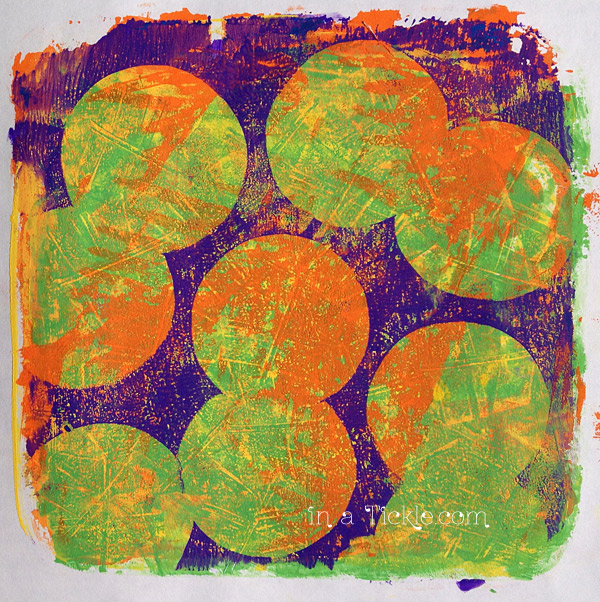 Monoprint with Gelli plate 

Watercolor with plastic bag

Collage
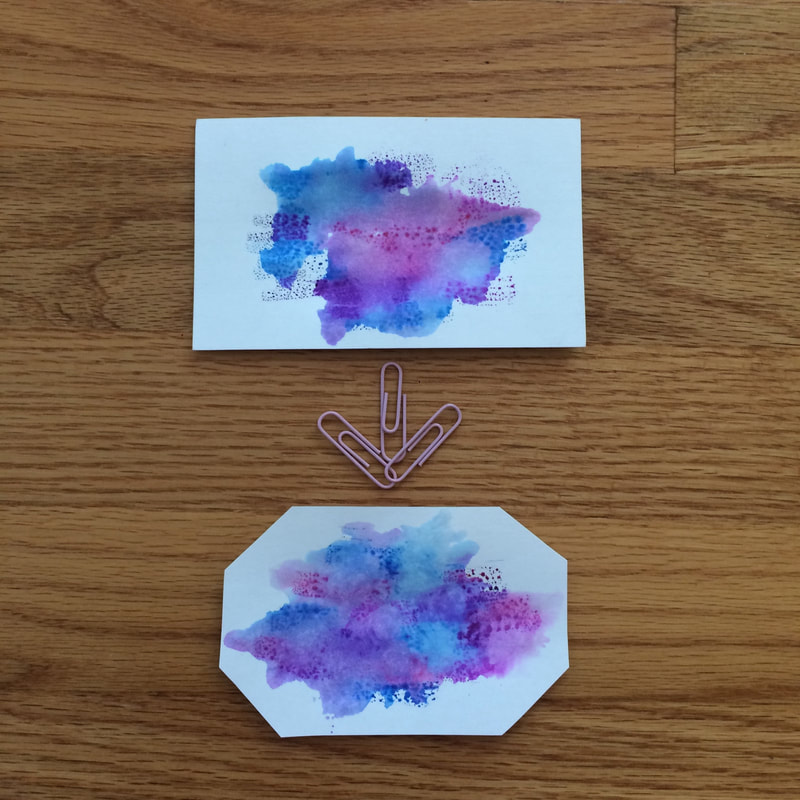 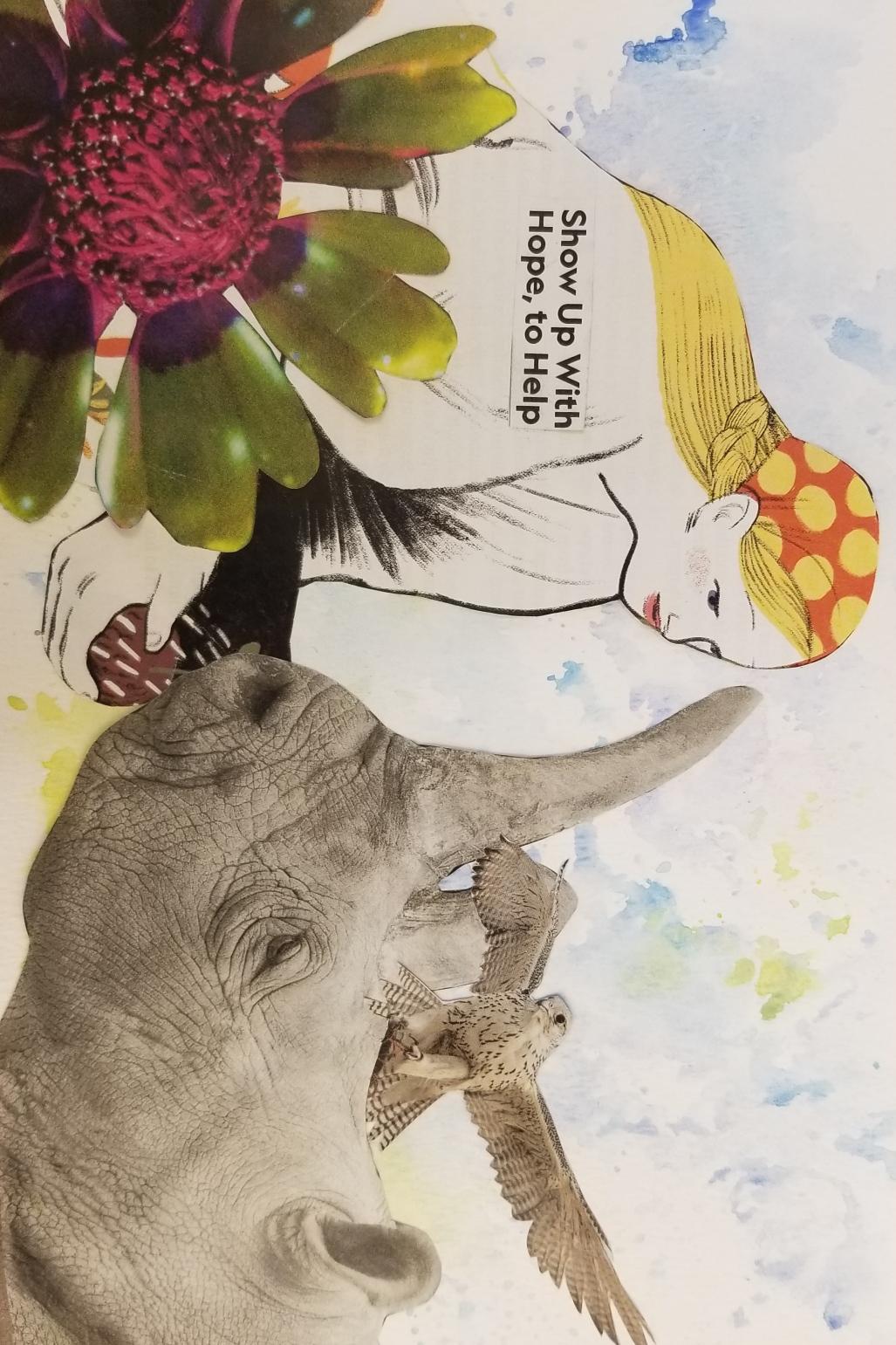 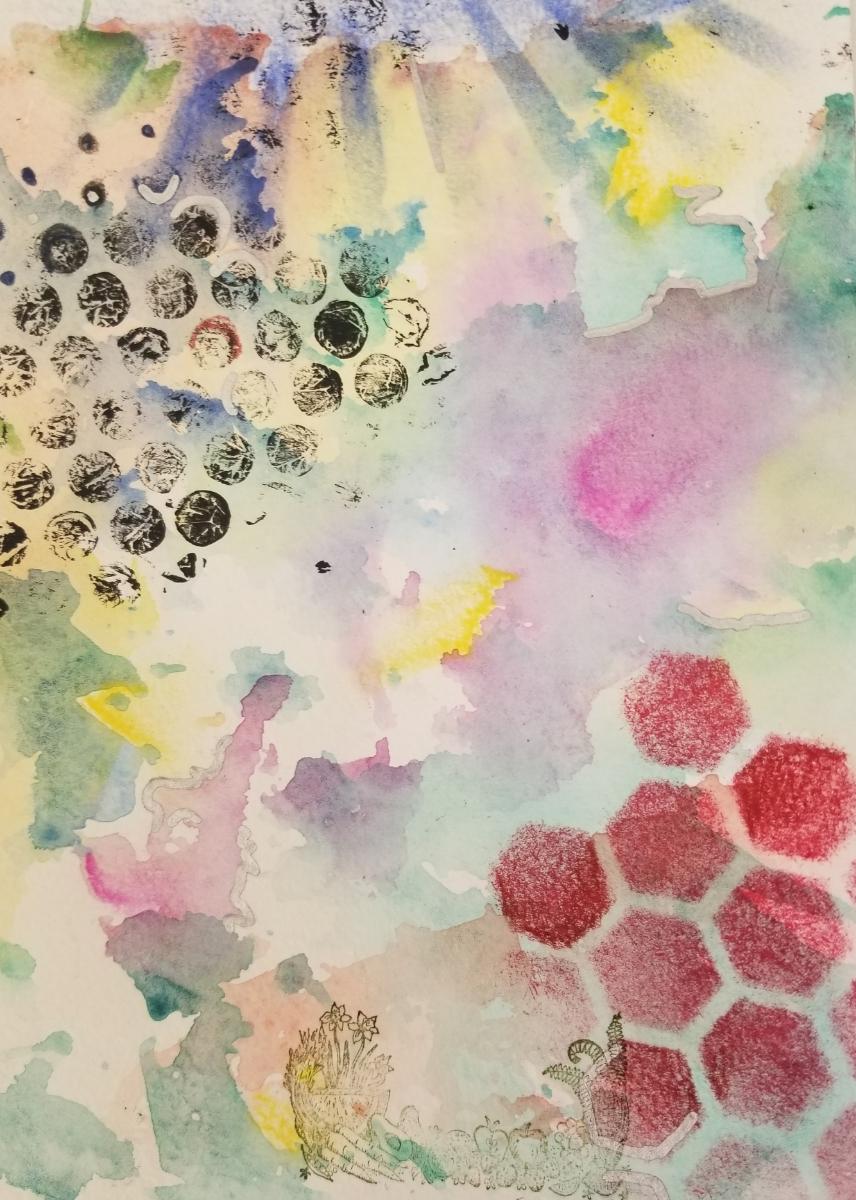 Overlay with stencils and stamps
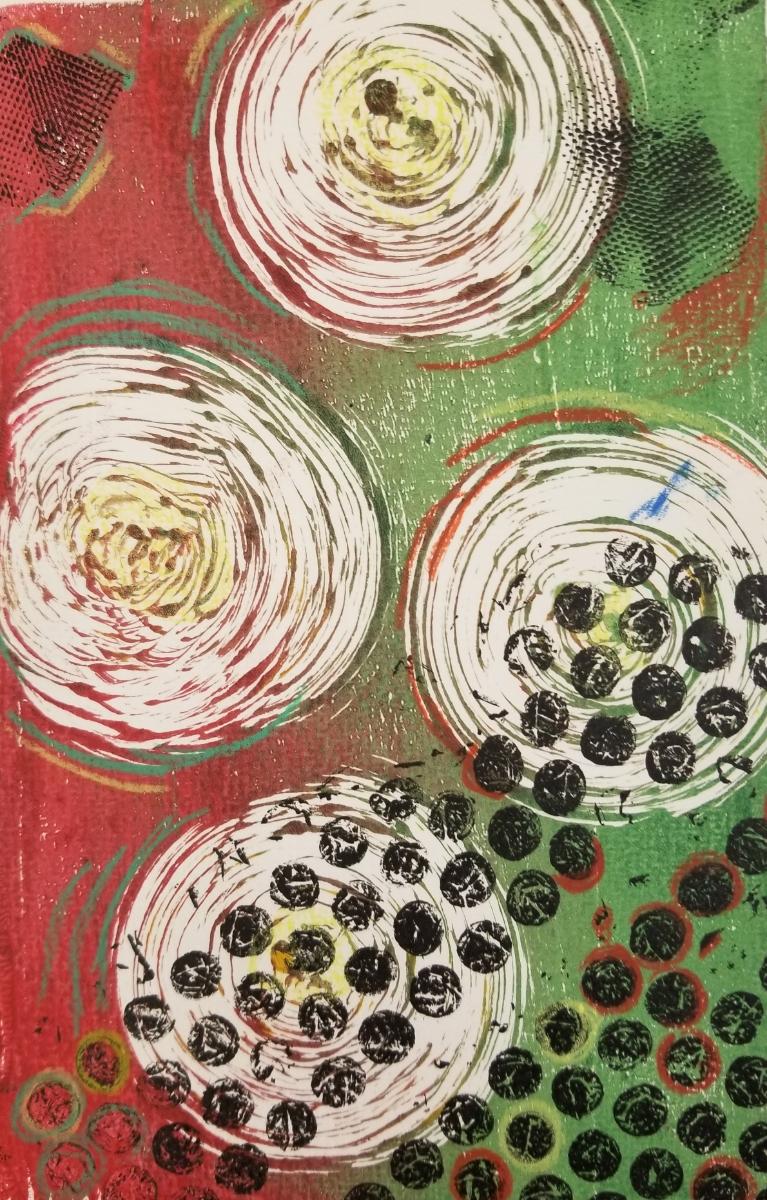 Define shapes with colored pencils 
or/and oil pastels
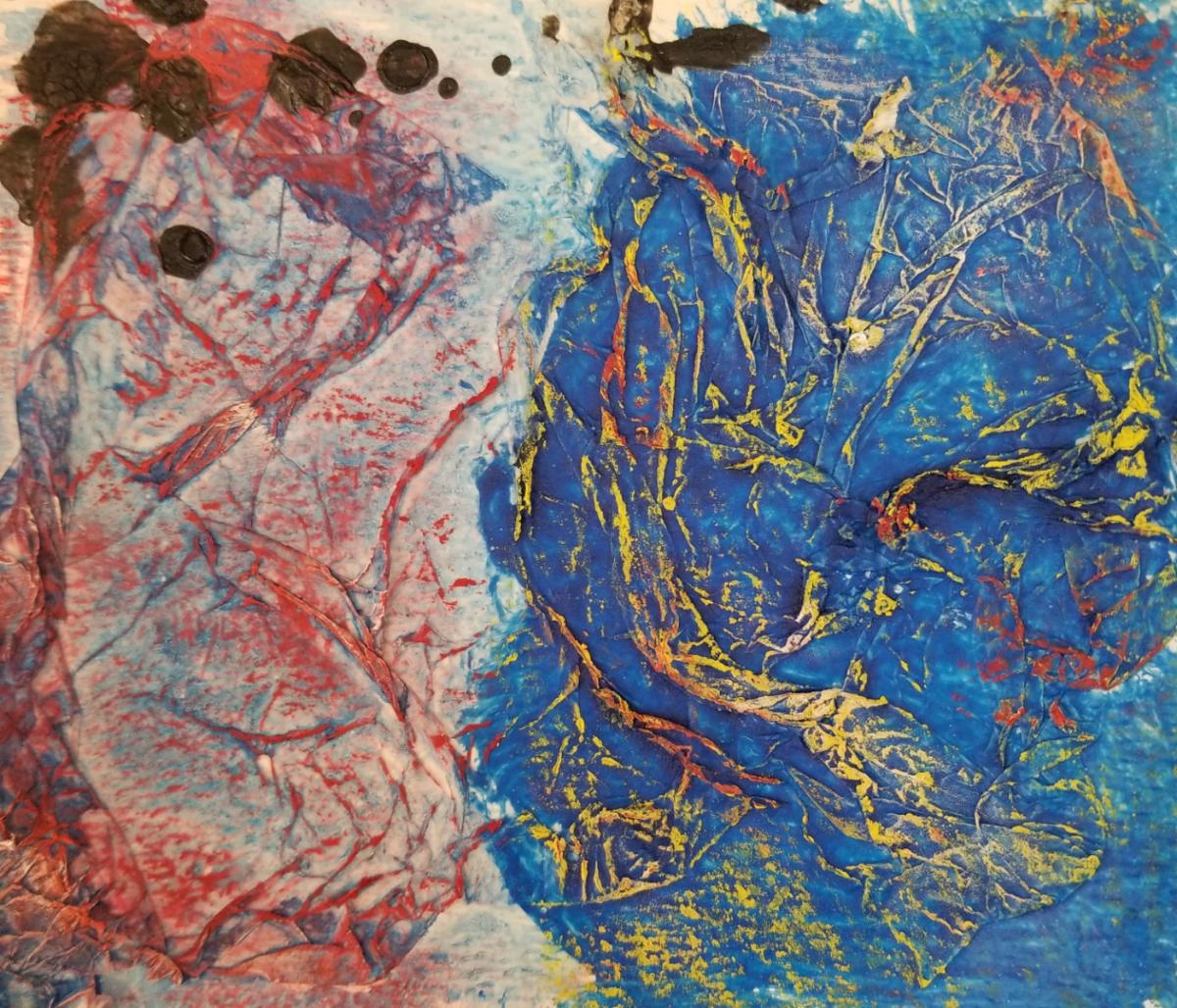 Texture with tissue paper
Pick a Theme for Inspiration:
Identity                             Movement                               Emotion
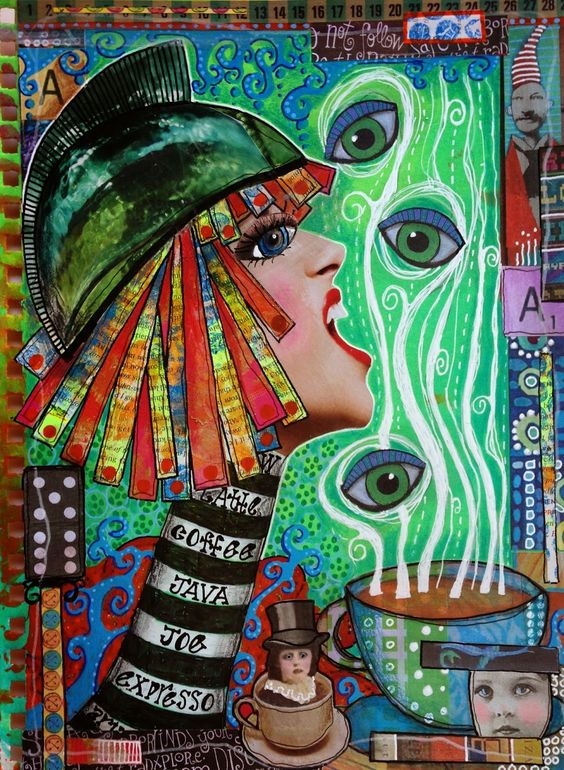 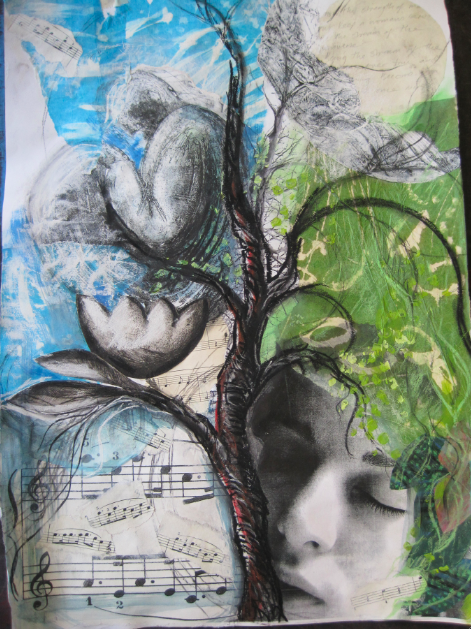 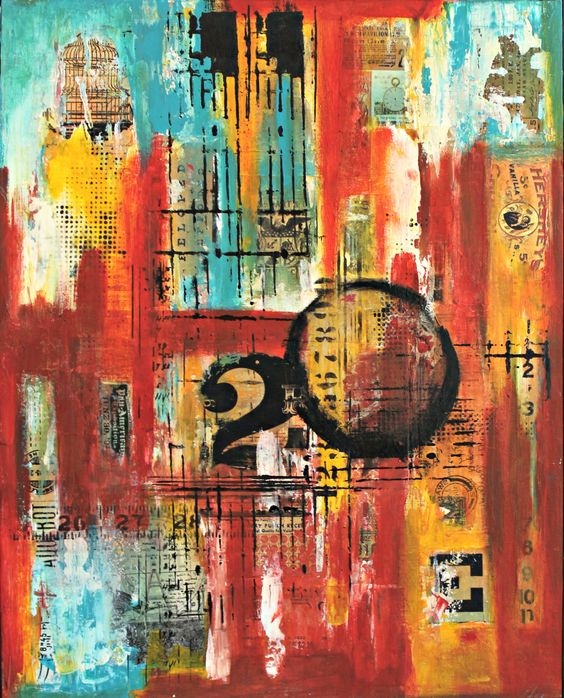 Use a Hand Drawn Element:
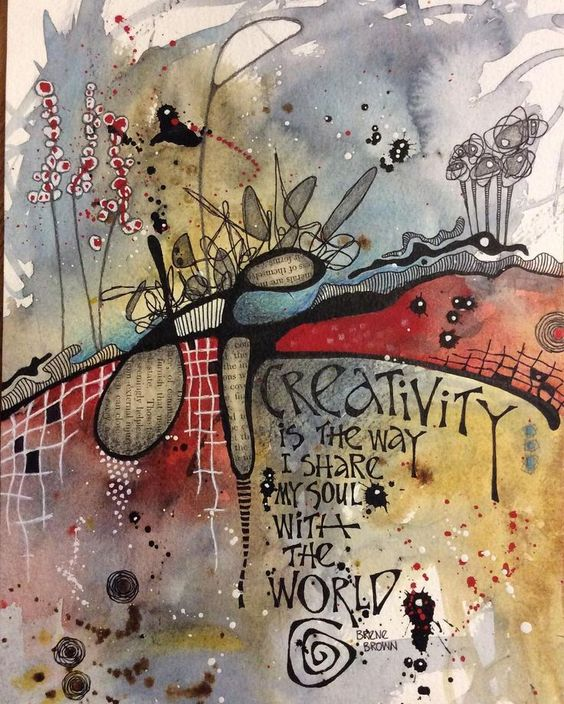 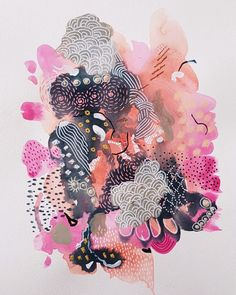 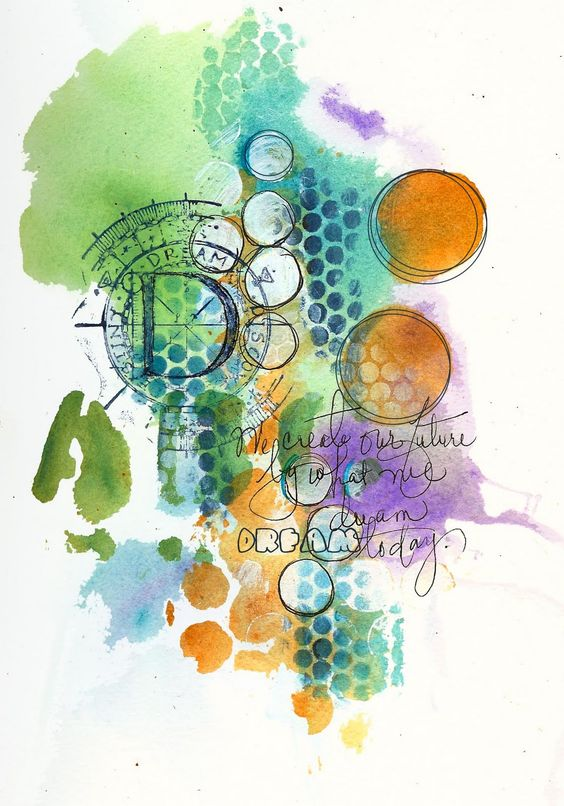 Create Harmony & Unity:
Color scheme                               Repetition                                  A story
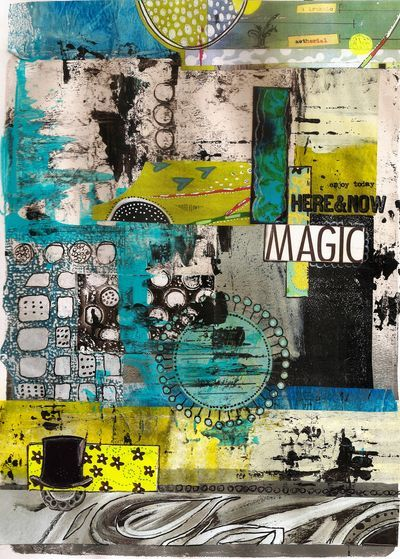 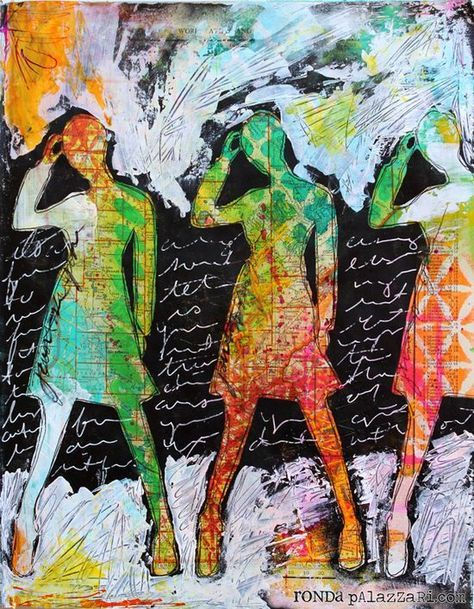 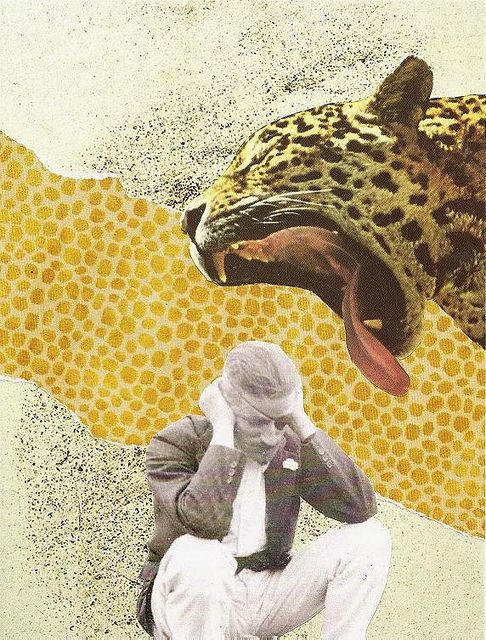 Challenge yourself & create something your viewers will want look at!
Studies show that the average viewer stops for only 30 seconds to look at a piece of art. The goal is to have them take longer.
You can do this by creating layers
Or by creating something interesting to look at

Our goal is for the viewers to STOP and take time looking at your artwork!
Mixed media Final Project
Your artwork will need to:
Use your theme you pick as inspiration
Identity
Movement
Emotion
Incorporate at least 3 techniques we learned in class.
A background layer
A second layer overtop ( more is always better).
Hand drawn or hand written element.
Create unity/harmony
Color scheme
Repetition 
A story
Challenge yourself, create something your viewers will want to take time to look at.
Techniques:
Collage
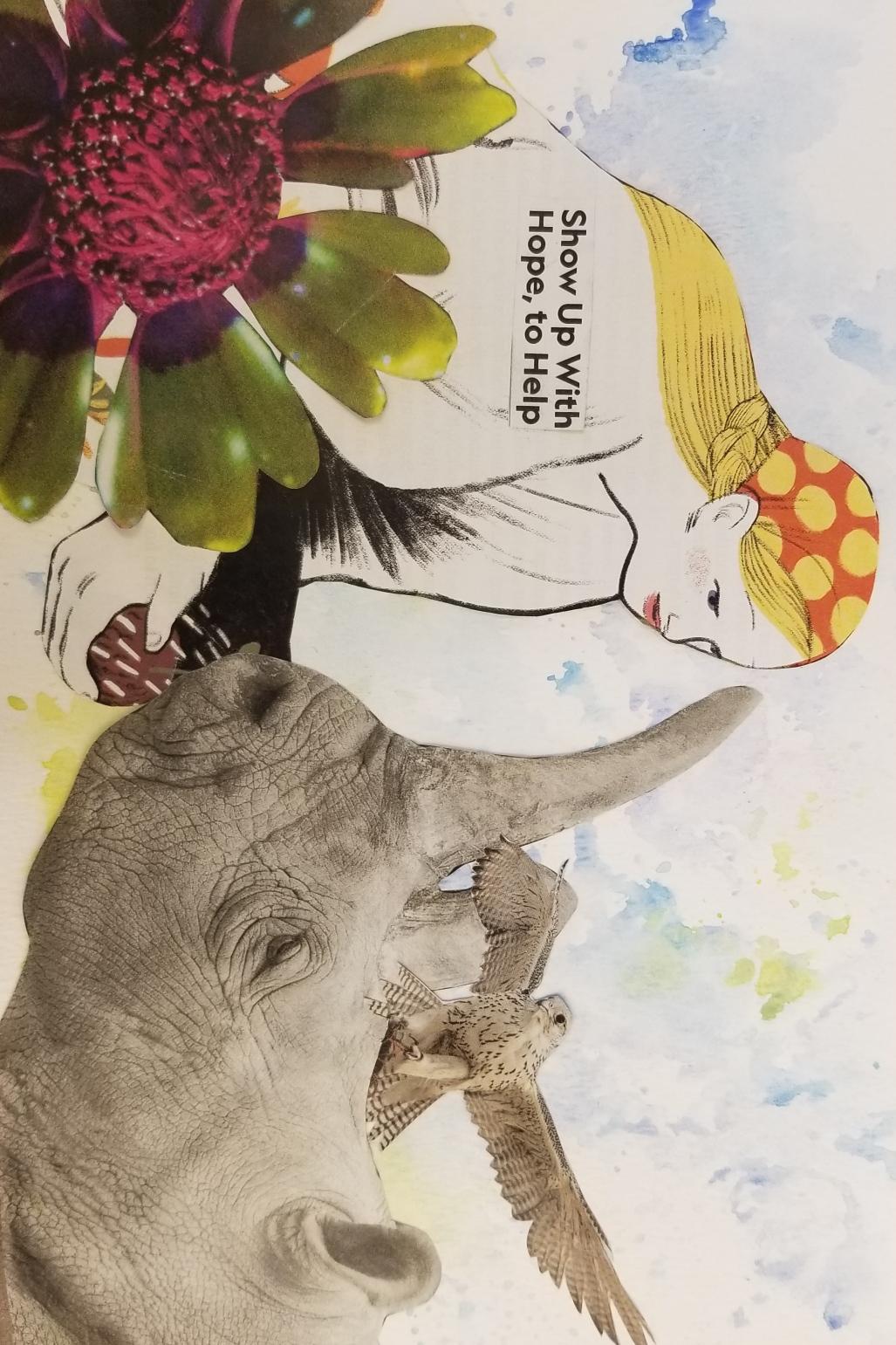 Watercolor & plastic bag
Mono Gelli prints
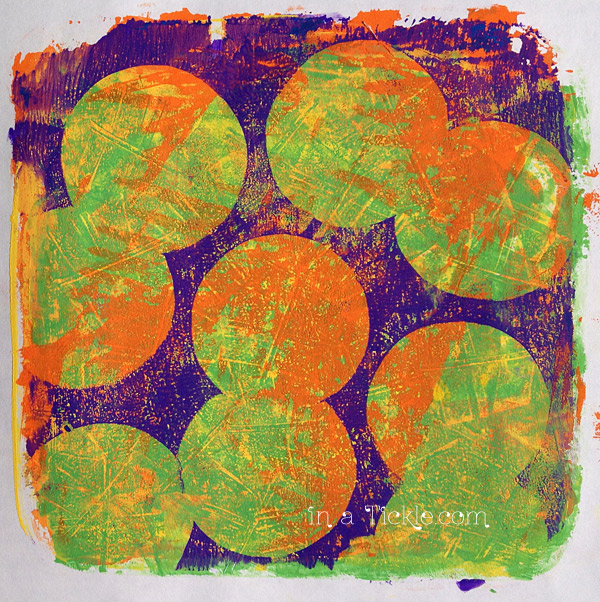 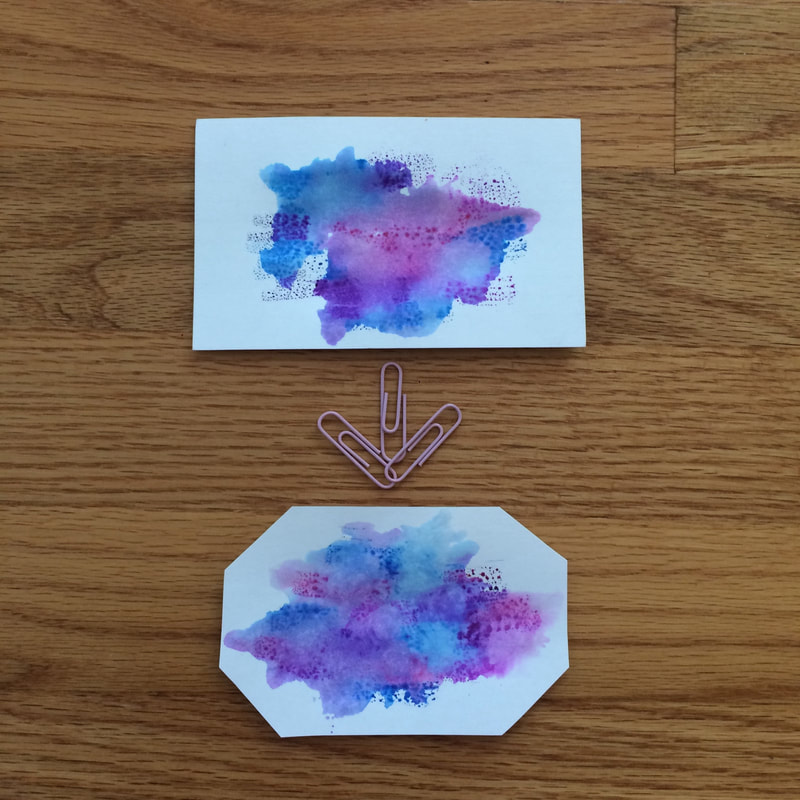 Texture with tissue paper
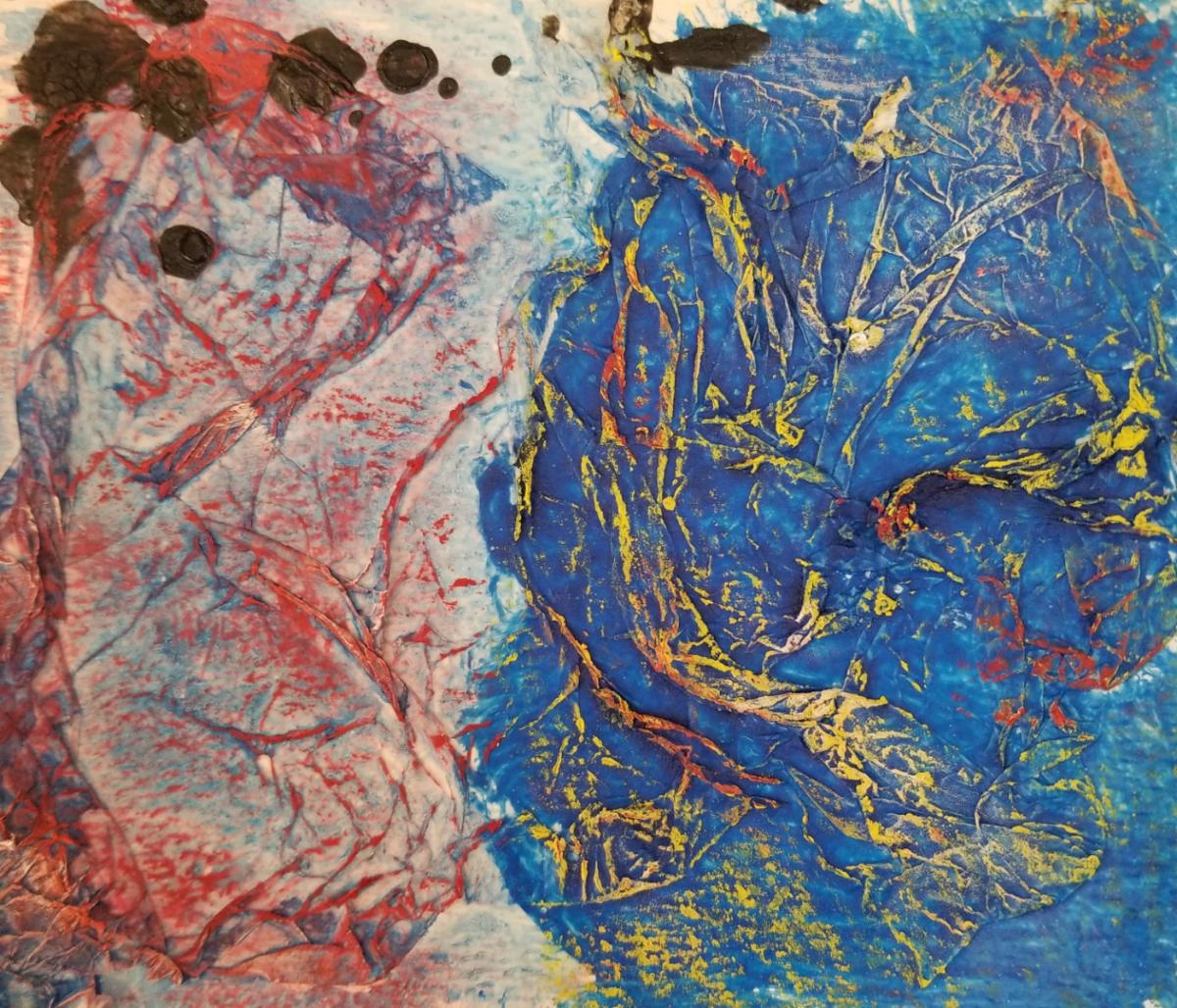 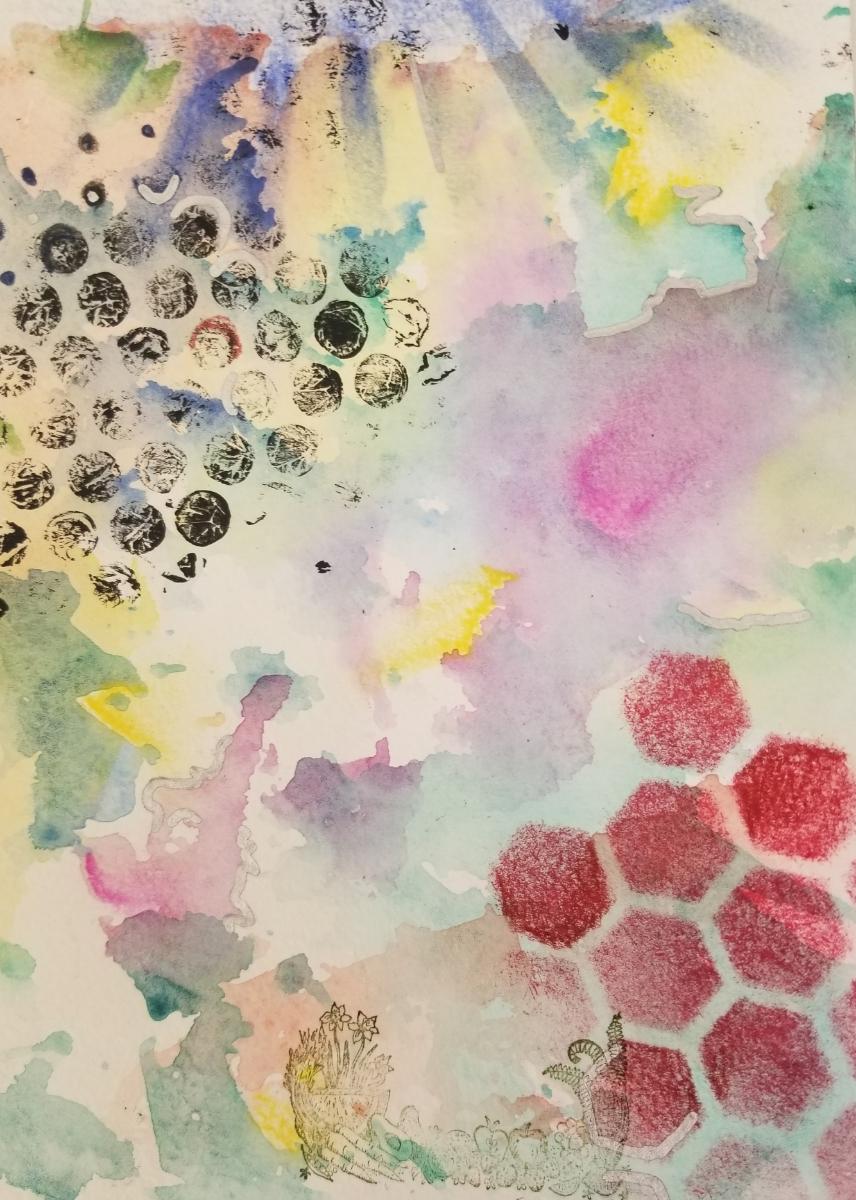 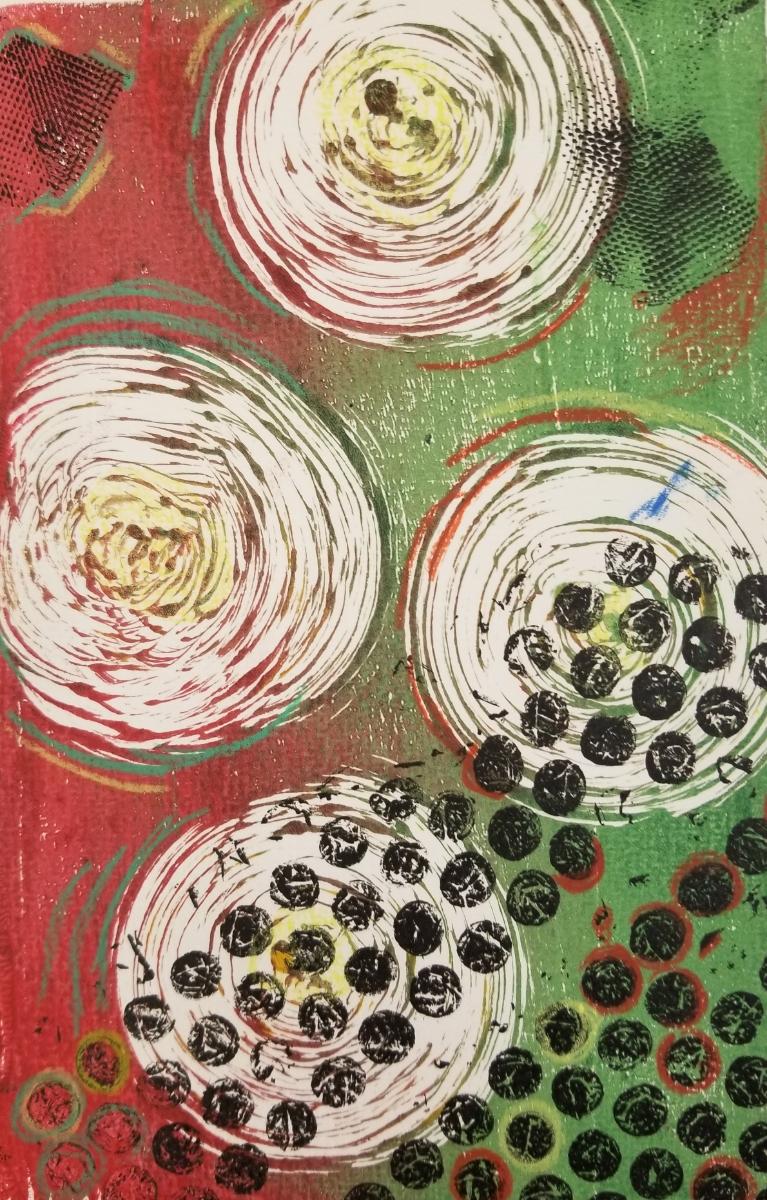 Define shapes
 with colored pencils or oil pastel
Overlay 
with stencils & stamps